总复习
9
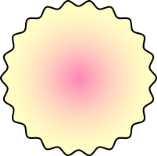 100以内的加减法
92+6=  		     72-40=
 51-7= 		       14+60=
 28+47= 	       40-16=
 16+39= 	       89-46=
98
32
74
44
24
75
43
55
将上面的8个算式进行分类整理
92+6=98		      72-40=32
51-7=44		      14+60=74
28+47=75	      40-16=24
16+39=55	      89-46=43
如何分类整理？
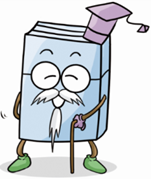 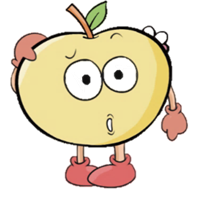 根据运算方式。
92+6=98		      72-40=32
51-7=44		      14+60=74
28+47=75	      40-16=24
16+39=55	      89-46=43
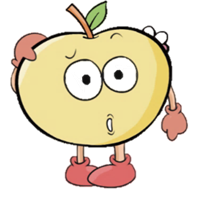 加法：
减法：
92+6、14+60、28+47、16+39
72-40、51-7、40-16、89-46
92+6=98		      72-40=32
51-7=44		      14+60=74
28+47=75	      40-16=24
16+39=55	      89-46=43
不进位加：92+6、14+60
进位加：28+47、16+39
加法
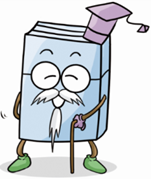 不退位减：72-40、89-46
退位减：51-7、40-16
减法
笔算加法
如何笔算两位数加一位数、两位数加法？
相同数位对齐，从个位加起，个位相加满十，向十位进1。
7 5
6 0
2 5
2 6
+  3
+  7
+2 3
+5 7
1
3
8
7
8
6
7
4
8
笔算减法
如何笔算两位数减一位数、两位数减法？
相同数位对齐，从个位减起，个位不够减，从十位退1当10。
5 5
8 9
4 5
8 0
.
.
-  2
-2 5
-  9
-2 4
6
4
5
6
5
3
3
6
竖式计算。
74-29=
60-17=
45+26=
43
45
71
.
.
-  2  9
+  2  6
-  1  7
1
7  4
4  5
6  0
7
1
4
3
4
5
连加、连减和加减混合
连加、连减算式的计算方法是怎样的？
三个数连加，可以用前两个数的和与第三个数相加，也可以三个数一同相加。
一个数连续减两个数，先减第一个数，用差再减第二个数。
连加、连减和加减混合
连加、连减算式的计算方法是怎样的？
73
21
81-16-44=
28+17+28=
+ 2  8
- 4  4
+ 2  8
4  5
6  5
.
+ 1  7
- 1  6
+ 1  7
1
2  8
8  1
2  8
4
1
1
5
2
3
1
7
4
5
6
5
1
3
7
连加、连减和加减混合
加减混合运算的运算顺序是怎样的？
一个算式里既有加法，又有减法，要按照从左往右的顺序进行运算。
在计算含有小括号的加减混合运算时，要先算小括号里面的，再算小括号外面的。
53
73
48+（62-37）=
58+32-37=
90
25
73
53
竖式计算。
35+26-24=
15+27+32=
37
74
.
1
+  2  6
-  2  4
+  2  7
+  3  2
1
4
2
3  5
6  1
1  5
6
1
3
7
7
4
竖式计算。
85-（45+27）=
72-18-25=
13
29
.
.
+  2  7
-  7  2
-  1  8
-  2  5
1
5
4
4  5
8  5
7  2
7
2
1
3
2
9
解决问题
如何用数学知识解决两步解答的实际问题？
求比一个数多几的数，用加法计算，求比一个数少几的数，用减法计算。
山坡上有48只白山羊，黑山羊比白山羊多15只，黑山羊有多少只？
48+15=63（只）
答：黑山羊有63只。
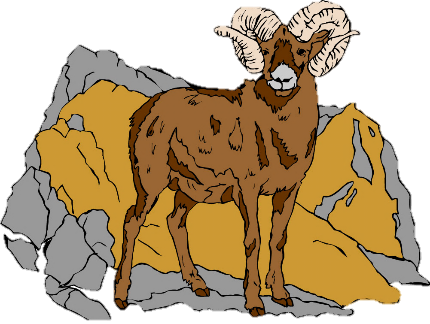 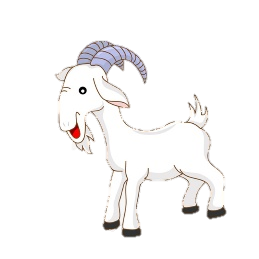 算一算。
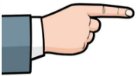 11
59
43
55-44=      65-6=       77-34=
42+31=      9+26=       36+52=
96-61=      46-20=      48+11=
88
35
73
26
59
35
填一填。
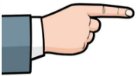 数位
（1）笔算加、减法时，都要把（     ）对齐，从（     ）算起。
个位
99
（2）比79多20的数是（    ）。
90
（3）最大的两位数减去最大的一位数，差是（    ）。
45
（4）83比38多（    ）。
62
（5）一个数比44多18，这个数是（    ）。
在（  ）里填上适当的数。
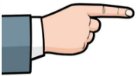 98-（   ）=50     （   ）-50=9
48
59
99-（   ）=84      29+（   ）=74
45
15
79-（   ）=34      52+（   ）=90
38
45
合唱队有女生42人，比男生多7人，合唱队共有多少人？
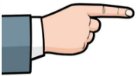 42-7+42=77（人）
答：合唱队共有77人。
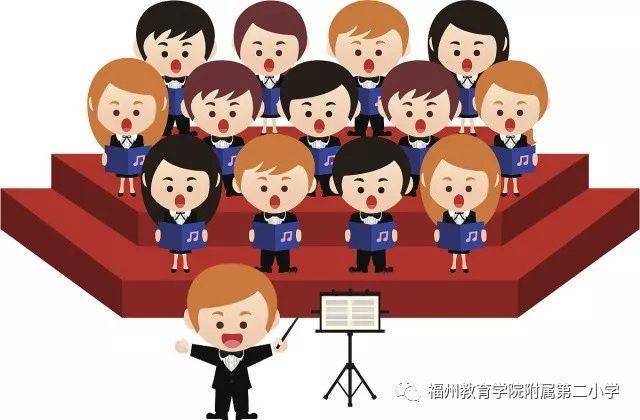 我是这样做的：
2×4＝8（个）
口答：南瓜有8个。
8＋5＝13（个）
口答：冬瓜有13个。
每筐2个南瓜，有4筐。冬瓜比南瓜多5个。
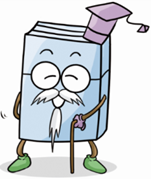 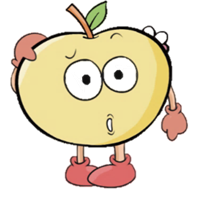 南瓜有几个？冬瓜比南瓜多5个，冬瓜有几个？
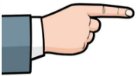 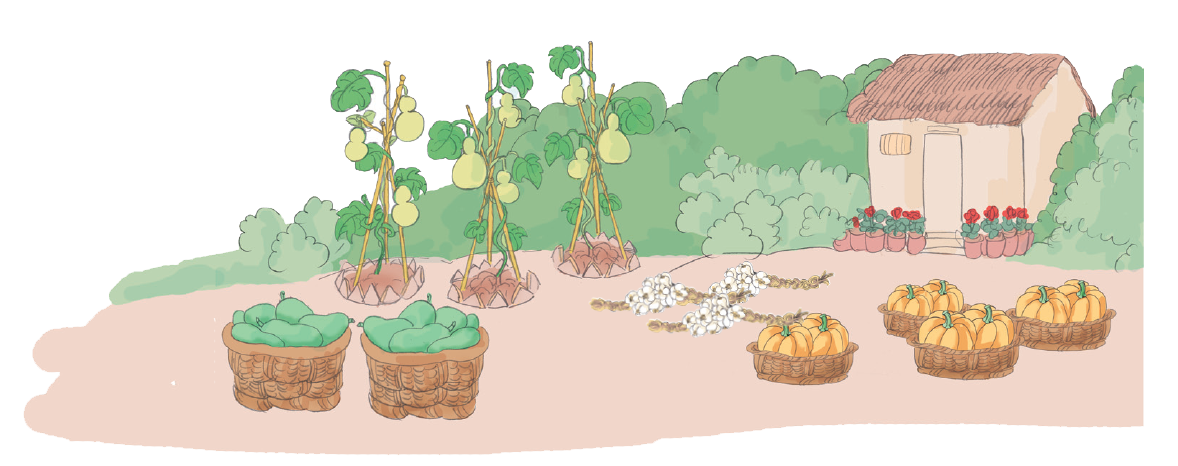 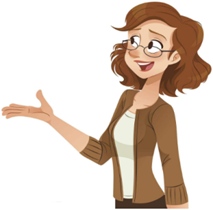 读题你知道了什么？
你是怎样解答的？
解答正确吗？